www.gsfahome.org     |     (855) 740-8422
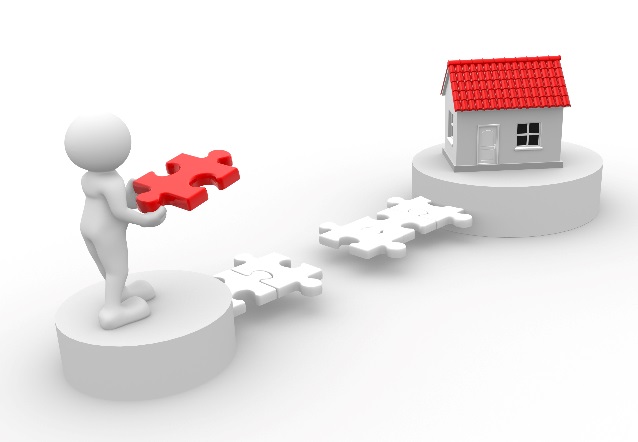 Home Ownership Today (HOT)
June 13, 2019
Training for Mortgage Professionals
06/03/2019
GSFA as a Public Entity & Agency
2
Supporting Affordable Homeownership for 26+ Years
Mission to Provide a Source of Financing for California Homebuyers
Standard mortgage products
Provide down payment assistance (DPA) or other enhancements
Approve and utilize vast network of Lenders to originate programs
Standard Underwriting
Ensure responsible lending + Borrower ability to pay
Any overlays are more restrictive, not less
www.gsfahome.org     |     (855) 740-8422
Common Down Payment Assistance MYTHS
3
Only in certain areas
Only for first-time homebuyers
Only for low-income borrowers
Only for those with zero savings
Only for exceptional credit
Accrues interest
Only works with FHA 
Harder to qualify 
Takes longer to close
Limited funding
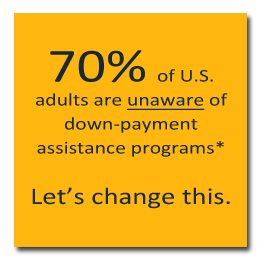 * According to findings from the second annual America at Home survey commissioned by NeighborWorks America."
www.gsfahome.org     |     (855) 740-8422
GSFA HOT
GSFA HOT - What is it?
4
www.gsfahome.org     |     (855) 740-8422
[Speaker Notes: Introductory notes.]
GSFA HOT
Accessible and Flexible
5
Up to 7.0% in for Down Payment and/or Closing Costs
FICOs as Low as 640
NO First-time Homebuyer Requirement
NO Federal Recapture (NOT a Bond Loan)
NO Pre-close Compliance Review
Program Available throughout California
Funding for Assistance Provided by GSFA
On-going Funding Source
www.gsfahome.org     |     (855) 740-8422
GSFA HOT
DPA – Structure and Terms
6
DPA Amount and Options
3.5% Deferred Second Mortgage
7 Additional Gift/Grant Options:
0.50%
1.00%
1.50%
2.00%
2.50%
3.00%
3.50%
GSFA Affordable Subsidy (AIS):
$1,500 < 80% AMI
$2,500 for < 50% AMI
DPA Based on First Loan Amount
3.5% Deferred Second:
30 Year Term
Note Rate of 0% 
No interest accrual
Non-amortizing; no monthly payments
Due and payable upon sale, refinance or maturity of the First Mortgage
No subordination allowed
Use of DPA Funds
Down Payment and/or Closing Costs
www.gsfahome.org     |     (855) 740-8422
GSFA HOT
Interest Rates & Lock Process
7
Lock Period = 30 days
Locks are available for up to 30 days. There is no cost reduction for shorter lock periods.
Lock Process:
MWF will accept lock requests for HOT programs from 8:30 AM to 4:30 PM PT.
Affordable subsidy: Locks will verify income eligibility and add a condition if it appears the borrower(s) qualify for the additional GSFA Affordable Subsidy.
See Retail Capital Markets Policy for complete Locks requirements.
www.gsfahome.org     |     (855) 740-8422
GSFA HOT
GSFA HOT Conventional Options
8
EXAMPLE
30-year fixed-rate GSFA HOT mortgages.
Purchase Price $300,000.
Various DPA Options.

1 For example purposes only; Interest Rate published 06/11/19, subject to change.
2  MI based on FICO of 720 with Charter level coverage on 2 borrowers through MGIC. (0.48%)
www.gsfahome.org     |     (855) 740-8422
GSFA HOT
Property Types
9
Eligible Properties
Owner occupied, Single-Family Residences only
1-unit only
Agency approved condominiums 
Planned Unit Developments (PUDs)
Properties NOT Allowed
No Manufactured homes
NO co-ops
NO investment properties
NO recreational, vacation, nor second homes
www.gsfahome.org     |     (855) 740-8422
GSFA HOT
FICO / DTI / Underwriting
10
Freddie Mac HFA Advantage Conventional Loan:
Minimum FICO = 640
Each borrower must have a credit score
Maximum DTI = 45%
LPA Approval
DU not allowed
No manual underwriting
Follow Freddie Mac Guidelines for Standard Underwriting
www.gsfahome.org     |     (855) 740-8422
GSFA HOT
Program Limits and Homebuyer Education
11
Loan Limit: $484,350
Income Limit Based on:
Credit qualifying income 
County of property
Follow GSFA Income Limits shown on the MWF Matrix/Overview
Homebuyer Education/ Counseling
Required for one borrower if all borrowers are first time homebuyers.
HBE course must be completed prior to closing. 
See CreditSmart Homebuyer Education.
Income Limits for Top Counties
Los Angeles       	  $79,695 
Orange               	  $79,695 
Riverside           	 	  $75,670 
Sacramento      	  	  $92,115 
San Bernardino 	  $75,670 
San Diego                             $94,070 
Santa Cruz          	  $93,610
www.gsfahome.org     |     (855) 740-8422
[Speaker Notes: A schedule design for optional periods of time/objectives.]
Income Limits by County
12
www.gsfahome.org     |     (855) 740-8422
GSFA HOT
Mortgage Insurance Advantages
13
Freddie Mac HFA Advantage
Charter Level Coverage
No Upfront MIP
Monthly BPMI is Cancelable
No Loan Level Price Adjustments (LLPAs)
www.gsfahome.org     |     (855) 740-8422
[Speaker Notes: A list of procedures and steps, or a lecture slide with media.]
GSFA HOT
Origination Guidelines
14
Origination Fee:
Up to 2.0% Borrower Paid Origination
Retail: 1.50% to Branch and 0.50% to Corporate
Wholesale: 1.50% paid to broker and 0.50% paid to Mountain West Financial, Inc.
Discount Points NOT Allowed
Closing Costs (customary/reasonable) Allowed:
Including appraisal, credit reporting, survey, title insurance
Must be charged in accordance with loan agency policies
www.gsfahome.org     |     (855) 740-8422
Additional Assistance for Low Income Borrowers
GSFA Affordable Subsidy
15
Subsidy Size:
Income ≤ 50% AMI = $2,500
Income ≤ 80% AMI = $1,500
For Down Payment and/or Closing Costs
Gift / No Repayment Required
Income Limits
Specific to the Subsidy
Published in Term Sheet
www.gsfahome.org     |     (855) 740-8422
[Speaker Notes: Relative vocabulary list.]
GSFA HOT
Loan Process
16
Lender processes/closes Loan as usual
NO Additional Compliance Review from GSFA
DPA designation on CD:
“GSFA Second Mortgage” or “GSFA Gift” (as applicable)
MWF upfronts DPA at closing on behalf of GSFA
Underwrite, Approve, Close and Fund Transaction
www.gsfahome.org     |     (855) 740-8422
GSFA HOT
Review of Program Advantages
17
HOMEBUYERS
Financial Assistance:
DPA up to 7.0%
Flexibility:
Don’t have to be a first-time homebuyer
FICO scores as low as 640
Variety of assistance options
www.gsfahome.org     |     (855) 740-8422
GSFA HOT
Remember these Common MYTHS regarding DPA?
18
www.gsfahome.org     |     (855) 740-8422
This concludes today’s training event.
Thank you all for attending.
TOGETHER WE CAN MAKE A DIFFERENCE
Copyright© 2019 Golden State Finance Authority (GSFA). All rights reserved.
Presentation contains program highlights only. All guidelines are subject to change without notice.Visit www.gsfahome.org for complete program guidelines.GSFA HOT is sponsored by GSFA, a duly constituted public entity and agency, and managed by National Homebuyers Fund, Inc., a non-profit public benefit corporation and Instrumentality of Government under Internal Revenue Service code section 115.
19
GSFA Administration Office
1215 K Street, Suite 1650
Sacramento, CA 95814
www.gsfahome.org     |     (855) 740-8422
06/03/2019